APPR Overview3012c Draft RevisionMarch 2012
Erie 2
Regional Curriculum Council
March 14, 2012
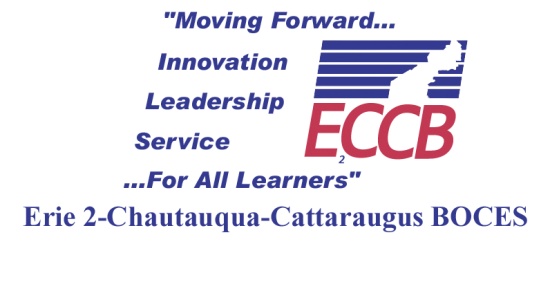 Recent developments
Governor Cuomo set a deadline for SED and teachers’ unions to settle their APPR differences by January 2012
Just before the deadline, the governor, SED and union officials announced their agreement to amendments to 3012-c, APPR legislation
The revisions to APPR will become law if the governor’s budget is approved as early as April 1.
SED recently issued guidance on the revisions.
Teacher Composite Effectiveness Score 2012-13
Locally Selected Measures of Student Achievement
“Locally selected and points assigned to teachers and principals in manner determined locally, through collective bargaining, using regulatory standards and scoring bands.”
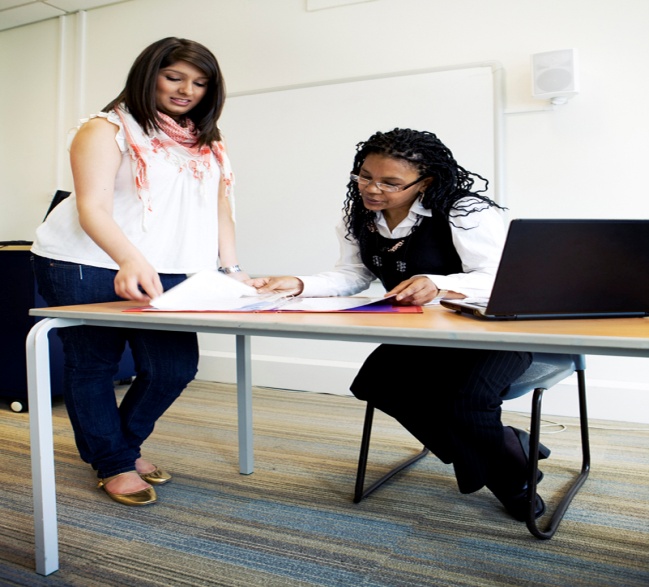 Options for Locally Selected Measures
State assessments, Regents exams, and/or Regents equivalents as long as measure used is different from Growth from SED or SLO 
State approved list of 3rd party assessments
District, regional or BOCES-developed assessments
School-wide growth or achievement
SLO’s (as long as different from first 20)
Other Measures of Teacher Effectiveness
Classroom Observations
Minimum 2 observations, one must be unannounced.
At least 31 points
May be done in person or by video
Multiple observations by principal or other trained administrator
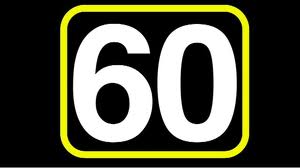 Additional observations conducted by trained evaluators independent of the school, or in school trained evaluator
Surveys and/or feedback from students and/or parents using SED approved survey tools
Structured review of lesson plans, student portfolios and/or other teacher artifacts
2012-13 Principal Composite Effectiveness Score
Other Measures of Principal Effectiveness
“broad assessment of leadership & management actions”  
At least 31 points
Multiple visits, at least one by supervisor, others can come from other trained administrators or trained independent evaluator
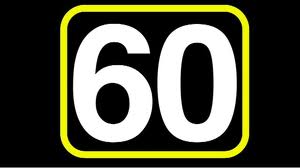 Results of school improvement goals set collaboratively by the superintendent and principal
One goal must address principal’s contribution to teacher effectiveness
Other goals shall address improvements in academic results or school’s learning environment.
Additional APPR Highlights
Scoring bands established in legislation

Ineffective on growth and local leads to ineffective overall

Timely and expeditious appeals provision

APPRs, in prescribed form, must be approved by Commissioner for rigorous adherence to law and regulation

Preserves district discretion around probationary teachers and tenure
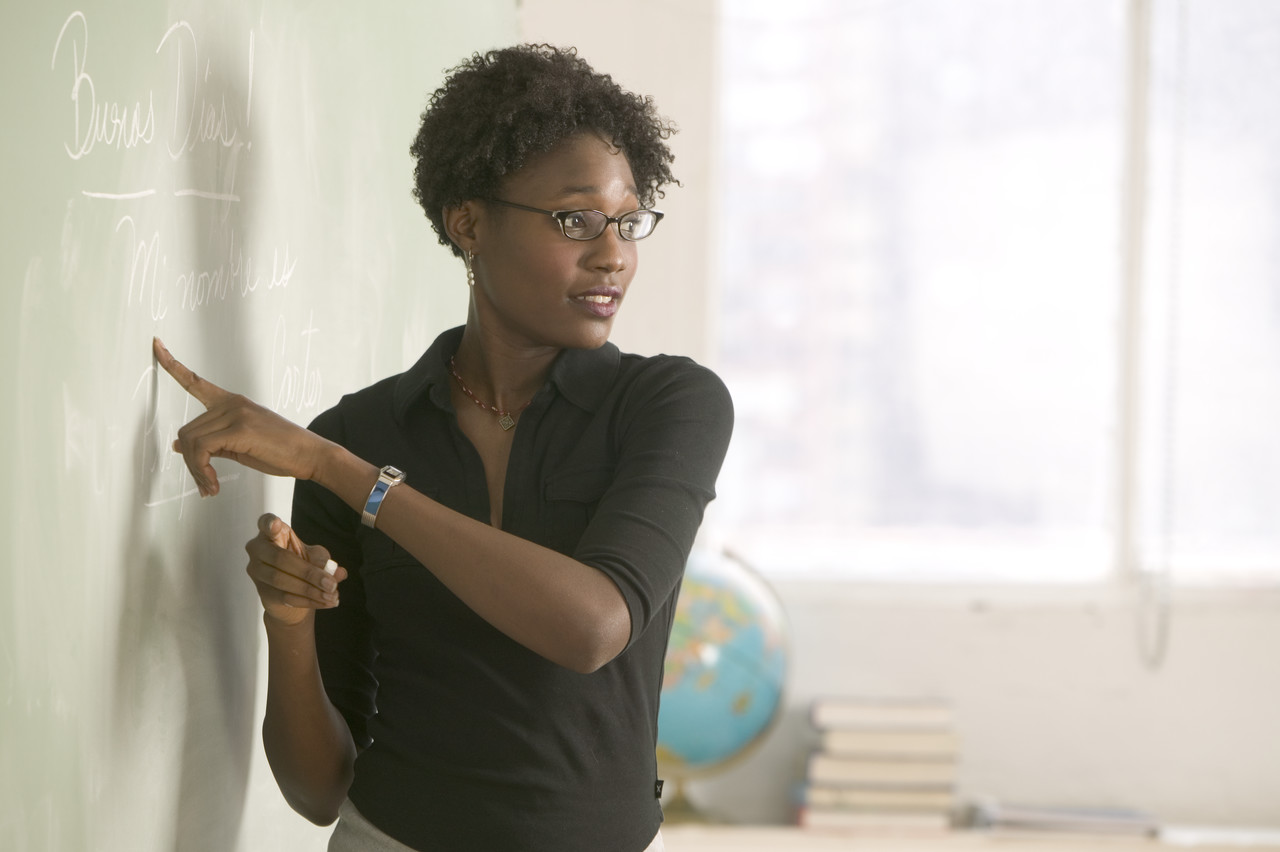 What is the Process for the  Statute and the Regulations?
What does the Statute Endorse?*
Multiple visits- one unannounced- by various observers

Ambitious and measurable goals which drive student growth

Quantifiable and verifiable goals which measure academic achievement and or school climate

*NYSED, March 12, 2012 at NTI Training in Albany
APPR Plans
APPR for ALL teachers/principals applies in 2012-13
Plans must be submitted to SED for the approval of the commissioner. A template is expected from SED shortly. 
Filing APPR plan with all elements before September 1, 2012 makes a district eligible to compete for additional funding.
Filing APPR plan by January 2013 is a requirement. Failure to do so will result in districts losing increases in school aid.
What’s in the Memo from SED
Details on all required components for teachers and principals
Language and numbers for scoring bands
What’s negotiated and what SED determines
Required APPR plan elements
A disclaimer at the bottom of every page regarding the possibility of changes to regulations